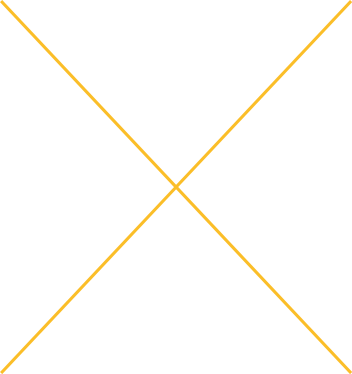 Казка як засіб соціалізації особистості
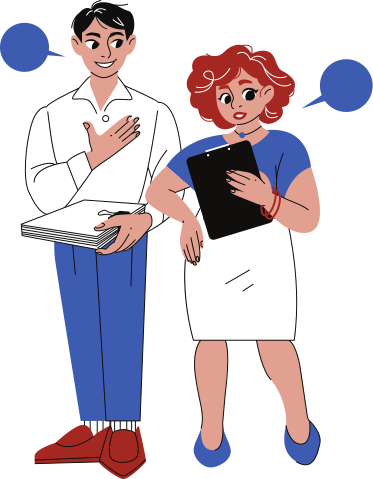 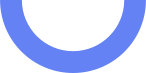 ВИЗНАЧЕННЯ ПОНЯТТЯ
Т.Д.Зінкевіч-Євстигнєєва визначає казкотерапію як набір способів передачі знань про духовний шлях душі і соціальної реалізації людини, як виховну систему, властиву тільки духовній природі людини.

За визначенням Вачкова І.В. казкотерапія - це такий напрям практичної психології, який, використовуючи метафоричні ресурси казки, дозволяє людям розвинути самосвідомість і побудувати особливі рівні взаємодії один з одним, що створює умови для становлення їх суб'єктності.

Предметом казкотерапії є процес виховання внутрішнього світу дитини, розвитку душі людини.
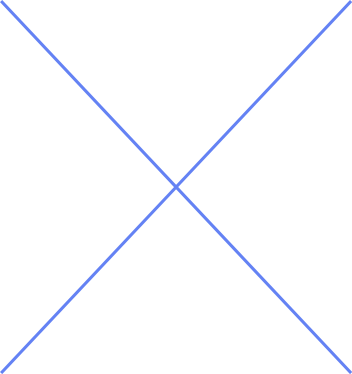 КАЗКА ЯК ПСИХОЛОГІЧНИЙ МЕТОД ТЕРАПІЇ
По-перше, казка завжди, в усіх поколіннях служила засобом зустрічі її слухача або читача (зазвичай дитини) з самим собою, тому що метафора, що лежить в основі казки, виступала не тільки «чарівним дзеркалом» реального світу, але - в першу чергу - його власного, прихованого, ще не усвідомленого внутрішнього світу. Про це багато писали К. Г. Юнг та його послідовники.
По-третє, націленість казкотерапії на розвиток самосвідомості людини, яка визначається сутністю казок, забезпечує як контакт з самим собою, так і контакт з іншими. Соціальну природу людини становить система його взаємодій з людьми. Казкова метафора в силу притаманних їй особливих властивостей виявляється способом побудови взаєморозуміння між людьми.
По-друге, всі окремі функції казкотерапії  в кінцевому підсумку спрямовані до однієї мети - допомогти людині розвиватися найбільш оптимальним і природним для неї чином, реалізуючи свої можливості.
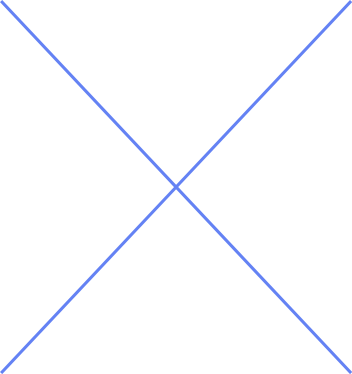 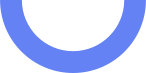 Разом з тим принадність казок в тому і полягає, що в одному і тому ж казковому просторі різні люди знаходять смисли і значення, близькі і зрозумілі їм. Це відбувається не тільки завдяки наповненості казок архетипними образами, а й тому, що типові мовні звороти казок ( «одного разу, давним-давно ...», «в одній сім'ї ...», «жила-була дівчинка ...» і т.п.) задають умовні ситуації в особливому просторі казки, в якому відбуваються події, в тій чи іншій формі наявні в досвіді практично будь-якої людини. Те, що дитина взаємодіє з казкою, відразу і неминуче ставить для ньоо семантичний простір, насичене метафорами. Текст казки тому не є для нього однозначним і обмеженим деяким набором значень. Навпаки, будь-яке значення будь-якого казкового змісту тут же дитиною доосмисляется, збагачується особистісними смислами, интериоризируется. Відгук у душі слухача виникає тоді, коли казка сконструйована таким чином, щоб, будучи конкретним, цікавим, захоплюючим, яскравим художнім твором, залишатися «відкритою можливістю» для різноманітних тлумачень і щоб між її семантичним простором і семантичним простором дитячої душі виникло взаємне відображення.
По-четверте, оскільки однією з найважливіших завдань практичної психології освіти в даний час прийнято вважати створення оптимальних умов для природного психічного розвитку дітей, то слід пам'ятати про значення соціальних взаємодій дитини. А значить, в побудові ефективної взаємодії між суб'єктами освітнього середовища - того, над чим доводиться працювати психологу в школі, - казкотерапія може надати неоціненну допомогу.
КАЗКОТЕРАПІЯ ІЗ ДІТЬМИ МОЛОДШОГО ВІКУ
Розумовий розвиток дітей 3-6 років характеризується формуванням образного мислення, яке дозволяє думати дитині про предметах, порівнювати їх в розумі навіть тоді, коли він їх не бачить. Дитина починає створювати моделі тієї дійсності, з якою має справу, порівняти її опис. І робить він це за допомогою казки, яка виступає в ролі знаковою системи, що дозволяє дитині пояснити навколишнє середовище. Якщо дорослі знайшли в собі сили і мудрість обговорювати з дитиною казкові історії, осмислювати життєві уроки, шукати паралелі з реальними явищами, то «банк» знань про світ переходить в активний стан. Тобто, дитина природним шляхом формує здатність усвідомлено діяти, бачити причинно - дійові зв'язки між подіями. Дитина роздумує про своє призначення, досліджує власні здібності і можливості.
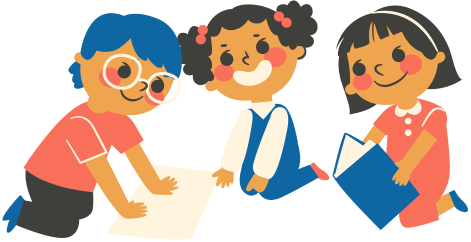 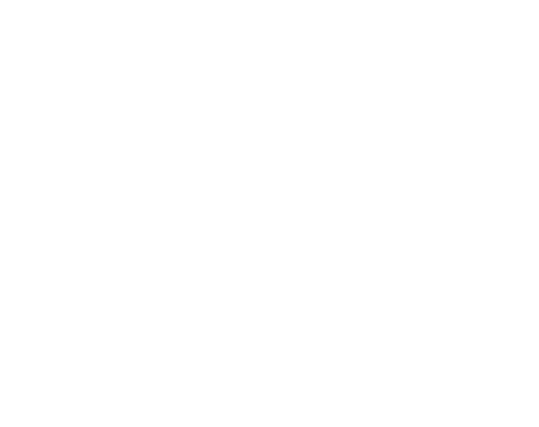 Казка певною мірою задовольняє три природні психологічні потреби дитини дошкільного віку:
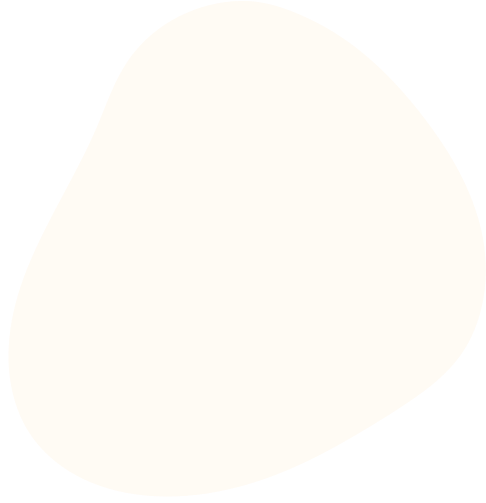 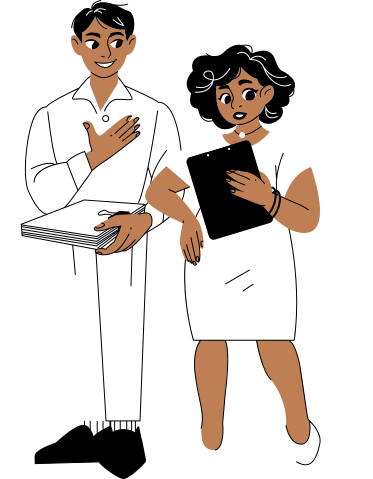 Потреба в автономії
Потреба в кометентності
У кожній казці герой діє самостійно на протязі всього шляху, робить вибір, приймає рішення, покладаючись тільки на себе, на свої сили.
Герой виявляється здатним подолати найнеймовірніші перешкоди і, як правило, стає переможцем, досягає успіху, хоча може терпіти невдачі.
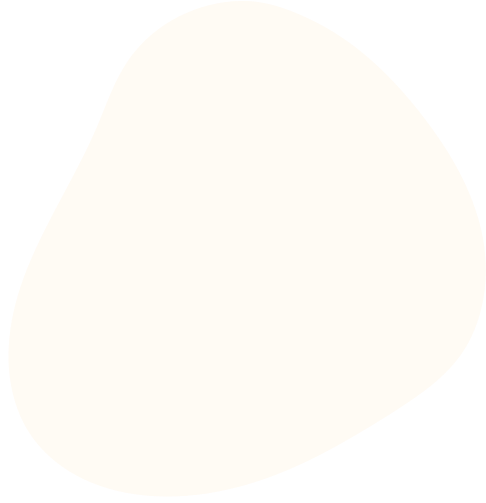 ЖАНРИ, ЯКІ ВИКОРИСТОВУЮТЬСЯ У КАЗКОТЕРАПІЇ
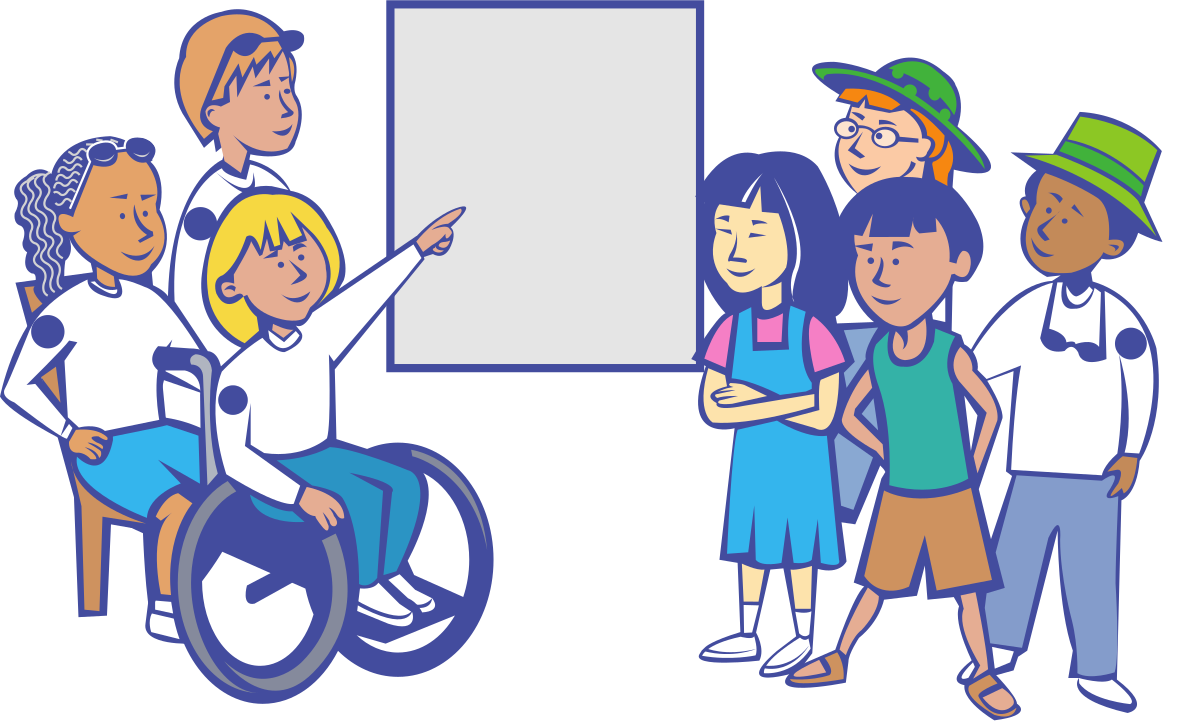 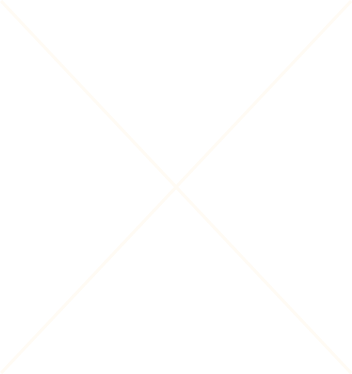 Притча и басня
Як правило, саме притча є носієм глибинної життєвої філософії. Життєвий урок в притчах НЕ завуальований, а прямо сформульований. Зазвичай одна притча присвячена одному уроку. Притчу можна використовувати в роботі як з дорослими, так і з підлітками у випадках, коли потрібно філософське осмислення будь-якої ситуації або явища.
Притча найчастіше присвячена духовним аспектам життєвих уроків. На основі таких творів часто створюються байки, проте при цьому багато приховані філософські смисли губляться.
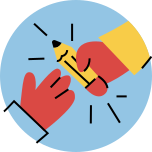 Це коротка форма притчі або байки, побудована на абсурді або нестереотипно реакції. Особливо гарні для використання анекдоти про Ходжу Насреддіна в роботі з підлітками та дорослими. З їх допомогою ми можемо сформувати такі важливі якості, як спритність і вміння творчо мислити.
Анекдот
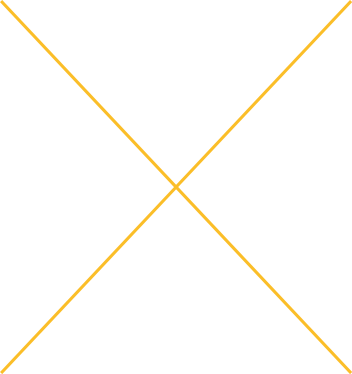 Міфи
Оповідають, зазвичай, про богів і героїв. З одного боку, в міфах ми можемо знайти інформацію про створення світу. З іншого - опис різноманітних життєвих перипетій, проблемних взаємин. Іноді міфи можна назвати «енциклопедією людських пороків». Ми дізнаємося про важких і трагічних життєвих сценаріях. Невипадково психоаналітична термінологія багато в чому запозичена з міфології.
Міфи несуть інформацію про сенс багатьох звичаїв і про те, за якими законами була організована життя предків. Завдяки міфам ми можемо відчути особливості національного менталітету. Тому використання міфів корисно для дослідження складних взаємин, а також для пізнання навколишнього світу і загальних закономірностей його пристрою. Особливо цікаві міфи школярам.
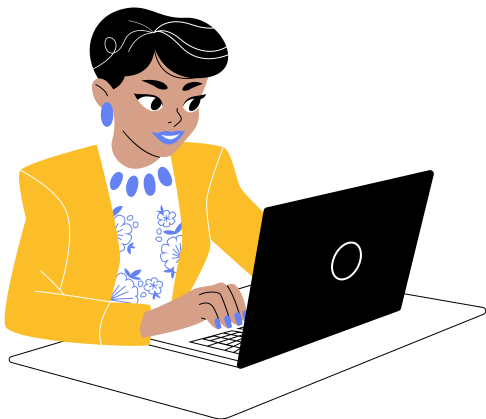 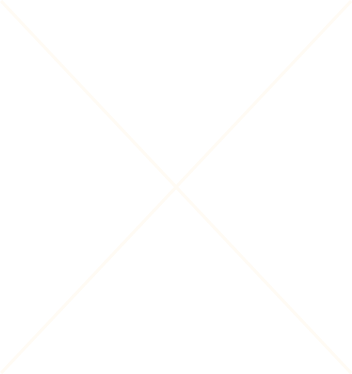 ОСНОВНІ ВИДИ КАЗОК
НАРОДНІ КАЗКИ
народні казки несуть надзвичайно важливі для нас ідеї.
1. Навколишній нас світ - живий. У будь-який момент будь-який його елемент може заговорити з нами. Ця ідея важлива для формування дбайливого і осмисленого ставлення до того, що нас оточує. Таке ставлення треба виховувати у дітей та до людей, і до рослин, і до рукотворних речей.
2. ожили об'єкти навколишнього світу здатні діяти самостійно, вони мають право на своє життя. Ця ідея важлива для формування почуття прийняття іншого.
3. Поділ добра і зла, перемога добра. Ця ідея важлива для підтримки бадьорості духу і розвитку прагнення до кращого.
4. Найцінніше дістається людині через випробування, а то, що далося даром, може швидко піти. Ця ідея важлива для формування механізму визначення мети й терпіння.
5. Навколо нас безліч помічників. Але вони приходять на допомогу тільки в тому випадку, якщо ми не можемо впоратися з ситуацією або завданням самі. Ця ідея важлива для формування почуття самостійності, а також довіри до навколишнього світу.
ХУДОЖНІ КАЗКИ
До них відносяться казки, створені багатовіковою мудрістю народу, і авторські історії. Власне, саме такі історії і прийнято називати казками, міфами, притчами. У художніх казках є і дидактичний, і психокоректувальний, і психотерапевтичний, і навіть медитативний аспекти. Художні казки створювалися зовсім не для психологічного консультування, але тим не менш успішно йому служать.
ОСНОВНІ ВИДИ КАЗОК
дидактичні казки
Вони створюються педагогами для «упаковки» навчального матеріалу. При цьому абстрактні символи (цифри, букви, звуки, арифметичні дії та ін.) Одушевляются, виникає казковий образ світу, в якому вони живуть. Дидактичні казки можуть розкривати зміст і важливість певних знань. У формі дидактичних казок подаються навчальні завдання.
Алгоритм дидактичної казки-завдання є наступним.
1. Введення в казкову країну, в якій живе одушевляючтй символ. Розповідь про вдачі, звички, життя в цій країні.
2. Руйнування благополуччя. В якості руйнівника можуть виступати злі казкові персонажі (дракон, Кощій), стихійні лиха (ураган, злива), важкий емоційний стан (туга, самотність).
3. Звернення до дитини. Пояснюється, що тільки людина з палким серцем і знаннями може все врятувати. Тому, щоб відновити країну, потрібно виконати певне завдання.
На казкотерапевтичних заняттях діти вчаться переписувати задані на будинок математичні приклади у вигляді дидактичних казок. У цих історіях рішення прикладу - це проходження випробування, ряд розв'язаних прикладів призводить героя до успіху.
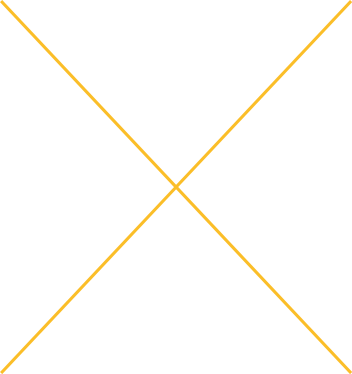 психокорекційні казки
Такі казки створюються для м'якого впливу на поведінку дитини. Під корекцією тут розуміється «заміщення» неефективного стилю поведінки на більш продуктивний, а також пояснення дитині сенсу того, що відбувається.
Треба сказати, що застосування психокорекційних казок обмежене за віком (приблизно до 11-13 років) і проблематиці (неадекватна, неефективну поведінку).
Створити психокоректувальну казку неважко, і багато письменників, самі не усвідомлюючи цього, складають їх блискуче.
Для створення психокорекційної казки можна використовувати наступний алгоритм.
1. В першу чергу ми підбираємо героя, близького дитині за статтю, віком, характером.
2. Потім описуємо життя героя в казковій країні так, щоб дитина знайшла схожість зі своїм життям.
3. Далі поміщаємо героя в проблемну ситуацію, схожу на реальну ситуацію дитини, і приписуємо герою всі переживання дитини.
4. Герой починає шукати вихід із ситуації. Або ми починаємо посилювати ситуацію, приводити її до логічного кінця, що також підштовхує героя до змін. Герой може зустрічати істот, які опинилися в такому ж положенні, і дивитися, як вони виходять із ситуації; він зустрічає «фігуру психотерапевта» - мудрого наставника, який пояснює йому смисл і т.д. Наше завдання - через казкові події показати герою ситуацію з різних сторін, запропонувати йому альтернативні моделі поведінки, допомогти знайти позитивний сенс в тому, що відбувається. «Побачене в правильному світлі, все є благом» - цю мудрість хотілося б донести до дитини через казку.
5. Герой розуміє свою неправоту і стає на шлях змін.
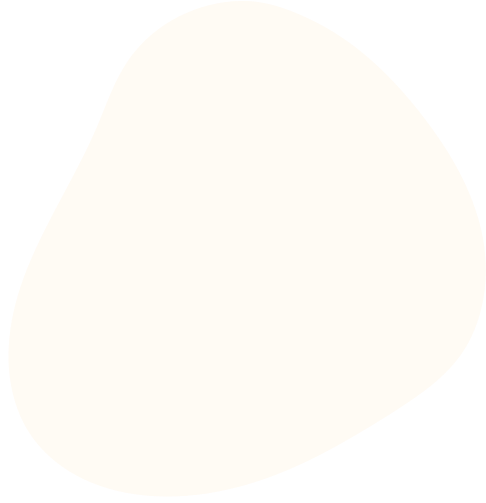 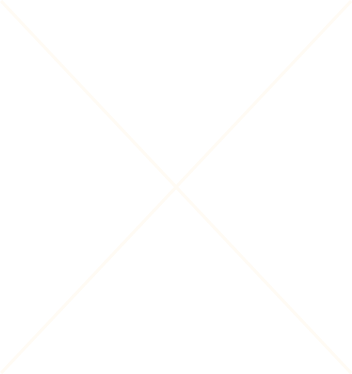 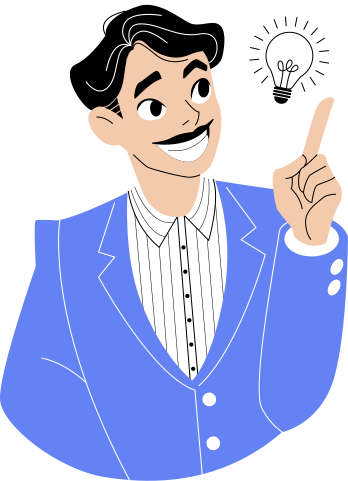 ДЯКУЮ ЗА УВАГУ!